Congress
A Bicameral Congress
The Framers of Congress created a bicameral legislature because…
They were familiar with the British system of government.
Fulfilling the Connecticut (Great) Compromise
Implementing federalism
2 types of federalism
House represents the people
Senate represents the interest of the states
It fragments power
Slows the legislative process (deliberation)
Differences in House & Senate
Differences in House & Senate
House of Representatives
People
Speaker – Official leader of the House

Majority Leader
Minority Leader
Party Whip

More people so have stricter rules and less debate
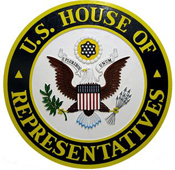 Senate
People
Vice President – official leader

President Pro Tempore – acting or day-to-day leader

Majority Leader
Minority Leader
Party Whip
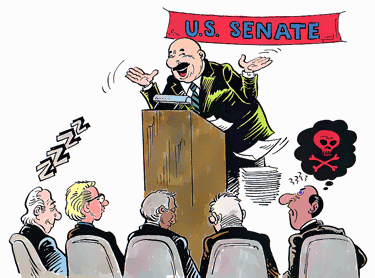